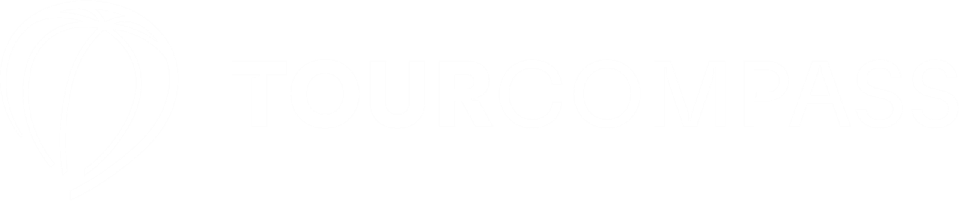 Suuria seikkailuja hyvällä omallatunnolla
Kestävyysraportti 2023: tulokset ja tulevat tavoitteet
Helmikuu 2024
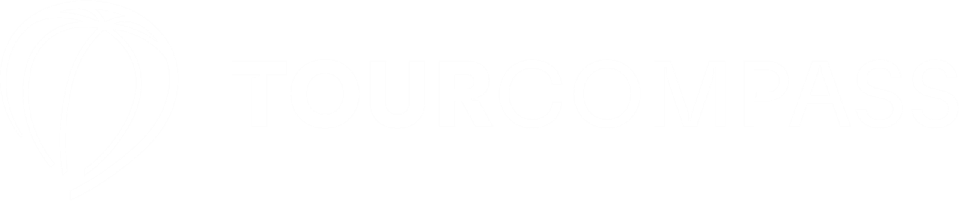 Sisällysluettelo
JOHDANTO					3KESTÄVÄN KEHITYKSEN STRATEGIAMME		4
ILMASTO JA YMPÄRISTÖ				6
ELÄINTEN HYVINVOINTI				10
   - HIGHLIGHT: KAPAMA PRIVATE GAME RESERVE, ETELÄ-AFRIKKA	11
SOSIAALINEN VASTUU				12
    - HIGHLIGHT: RAINFOREST ECO LODGE, SRI LANKA		13
    - HIGHLIGHT: LOST CITY TREK, KOLUMBIA		14
    - HIGHLIGHT: MOSHI KIDS CENTER, TANSANIA		15
IHMISTEN HYVINVOINTI 				16
    - OPPAIDEN JA KANTAJIEN TYÖOLOSUHTEET KILIMANJAROLLA 	17
PEOPLE & CULTURE 				18
TAVOITTEET VUODELLE 2024 			19
Johdanto
CLAUS PALMGREN JESSEN, TOIMITUSJOHTAJA, TOURCOMPASS
Me TourCompassilla uskomme vahvasti siihen, että matkailu yhdistää ihmisiä ja auttaa meitä ymmärtämään muita kulttuureja ja tapoja ympäri maailman.

Elämme myrskyisiä aikoja, ja meidän kaikkien on nyt tärkeämpää kuin koskaan laajentaa näköalojamme ja oppia – ja omaksua – uusia asioita.

Siihen pyrimme myös omassa pienessä maailmassamme. 

Viimevuotinen työmme kestävän kehityksen parissa on ollut juuri niin mielenkiintoista, tärkeää ja haastavaa kuin odotimmekin. Kestävä kehitys on jatkuvasti kehittyvä käsite, ja opimme joka päivä jotain uutta.
 
Viime vuoden aikana olemme sisällyttäneet moniin matkoistamme monenlaisia uusia hankkeita. Näillä hankkeilla tuetaan paikallisyhteisöjä, torjutaan sosiaalista eriarvoisuutta ja huolehditaan luonnosta ja eläimistä. Missiomme on suunnitella matkoja, jotka auttavat tekemään maailmasta paremman paikan sekä matkailijoille että kaikille, joiden luona vierailemme eri puolilla maailmaa.

Voit lukea lisää joistakin näistä hankkeista seuraavilta sivuilta. 

Työ myönteisen vaikutuksen aikaansaamiseksi maailmassa – ja toivon mukaan myös asiakkaittemme keskuudessa – jatkuu tulevina vuosina, ja tavoitteenamme on ottaa mukaan vähintään 10 uutta hanketta vuonna 2024.
Vuonna 2024 yksi tärkeimmistä tavoitteistamme on keskittyä entistä enemmän luonnon monimuotoisuuden edistämiseen ja suojeluun. Tämä tarkoittaa sellaisten hankkeiden ja suojelutoimien tukemista, jotka vaikuttavat myönteisesti niihin luontoalueisiin, joilla asiakkamme vierailevat lähes päivittäin.

Lisäksi olemme parhaillaan kehittämässä lentovarauksia koskevaa käytäntöä. Tavoitteena on varata matkat mahdollisuuksien mukaan lentoyhtiöiltä, jotka jakavat tavoitteemme hiilijalanjälkemme pienentämisen ja kestävämpien matkustusvaihtoehtojen edistämisen suhteen.

Jatkamme myös pyrkimyksiämme sosiaalisen epätasa-arvon torjumiseksi sisällyttämällä matkoihimme enemmän hankkeita, jotka hyödyttävät paikallisia yhteisöjä ja tarjoavat vieraillemme autenttisempia ja merkityksellisempiä kokemuksia.

Olemme myös edelleen sitoutuneet hyvän työtyytyväisyyden edistämiseen tiimissämme – niin työntekijöidemme kuin asiakkaidemme, kumppaneidemme ja koko TourCompassin eduksi.
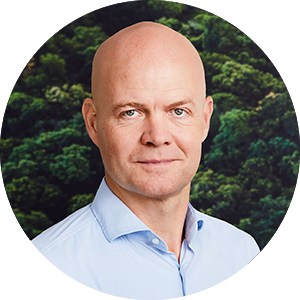 Claus Palmgren Jessentoimitusjohtaja TourCompass
3
Kestävän kehityksen strategiamme
Ilmastonmuutos on yksi suurimmista maailmaa kohtaavista haasteista. Näemme jo nyt sen vaikutukset eri puolilla maailmaa, kun äärimmäiset sääolosuhteet yleistyvät ja muuttuvat sademäärät vaikeuttavat elinoloja. Monet planeettamme rajat on jo ylitetty, ja maailma, jossa elämme – ja josta elämme – on muuttumassa. 

Matkanjärjestäjänä jaamme vastuun hiilidioksidipäästöjen vähentämisestä. Muun muassa Maailman talousfoorumin ja WTTC:n (World Tourism and Travel Council) lukujen mukaan jopa 10 prosenttia maailman kaikista CO2-päästöistä on tavalla tai toisella peräisin matkailualalta. Luvut ovat toki edelleen huomattavan epävarmoja, koska monia tekijöitä on vaikea mitata ja monissa paikoissa ei ole käytössä standardeja sen suhteen, miten mittauksia ylipäätään tehdään. Tämä ei kuitenkaan muuta sitä tosiasiaa, että meillä matkanjärjestäjillä on vastuu.
Matkailun merkittävää jalanjälkeä voidaan kuitenkin tarkastella myös eri valossa, sillä matkailun osuus maailman bruttokansantuotteesta on sekin varsin suuri. Arvioiden mukaan jopa 10 prosenttia koko maailman bruttokansantuotteesta on peräisin matkailusta, vaikka alueelliset erot luonnollisesti ovatkin suuria2

Tämä tarkoittaa, että meillä on merkittävä vastuu. Mutta se tarkoittaa myös, että meillä on merkittävä mahdollisuus. Voimme saada paljon aikaan työskentelemällä määrätietoisesti ja strategisesti kestävän kehityksen eteen. 

Julkisessa keskustelussa kestävä kehitys rinnastetaan usein ilmastonmuutokseen. Ilmastotavoitteemme ovat Pariisin ilmastosopimuksen3 mukaisia, mutta uskomme, että kestävyys käsitteenä pitää sisällään paljon muutakin kuin ilmaston ja ympäristön. Meillä on ainutlaatuinen mahdollisuus vaikuttaa myönteisesti maailmaan, jossa elämme – sekä sosiaalisten ulottuvuuksien että ympäristön osalta. 

Tätä varten olemme joutuneet tekemään valintoja. Ne eivät aina ole olleet helppoja, mutta ne ovat välttämättömiä.
1. weforum.org/agenda/2023/08/temperatures-tourism-climate-impact/  
    wttc.org/Portals/0/Documents/Reports/2021/WTTC_Net_Zero_Roadmap.pdf 
2. worldbank.org/en/topic/competitiveness/brief/tourism-and-competitivenesss 
3. unfccc.int/process-and-meetings/the-paris-agreementt
4
KESTÄVÄN KEHITYKSEN STRATEGIAMME
Painopistealueet
Painopistealueemme ovat YK:n kestävän kehityksen tavoitteiden mukaisia, ja ne auttavat meitä muun muassa:
Kun vuonna 2022 laadimme ensimmäisen kestävyysraporttimme, määrittelimme neljä eri painopistealuetta, jotka ovat keskeisessä roolissa kestävän liiketoiminnan harjoittamisessa:
Ilmasto ja ympäristö: hiilidioksidipäästöjen vähentäminen matkojemme yhteydessä. 
Sosiaalinen vastuu: paikallisyhteisöjen tukeminen.
Vastuu luonnosta: eläinten hyvinvointiin panostaminen.
Hallinto: hyvä toimintakulttuuri, mukaan lukien lainsäädännön ja yleisten moraalisääntöjen noudattaminen.
Vuonna 2024 lisäämme uudeksi painopistealueeksi luonnon monimuotoisuuden.
Tukemaan lasten ja nuorten koulutusmahdollisuuksia hankkeiden ja yhteistyökumppaneiden kautta.
Vähentämään 
kokonaishiilidioksidipäästöjämme.
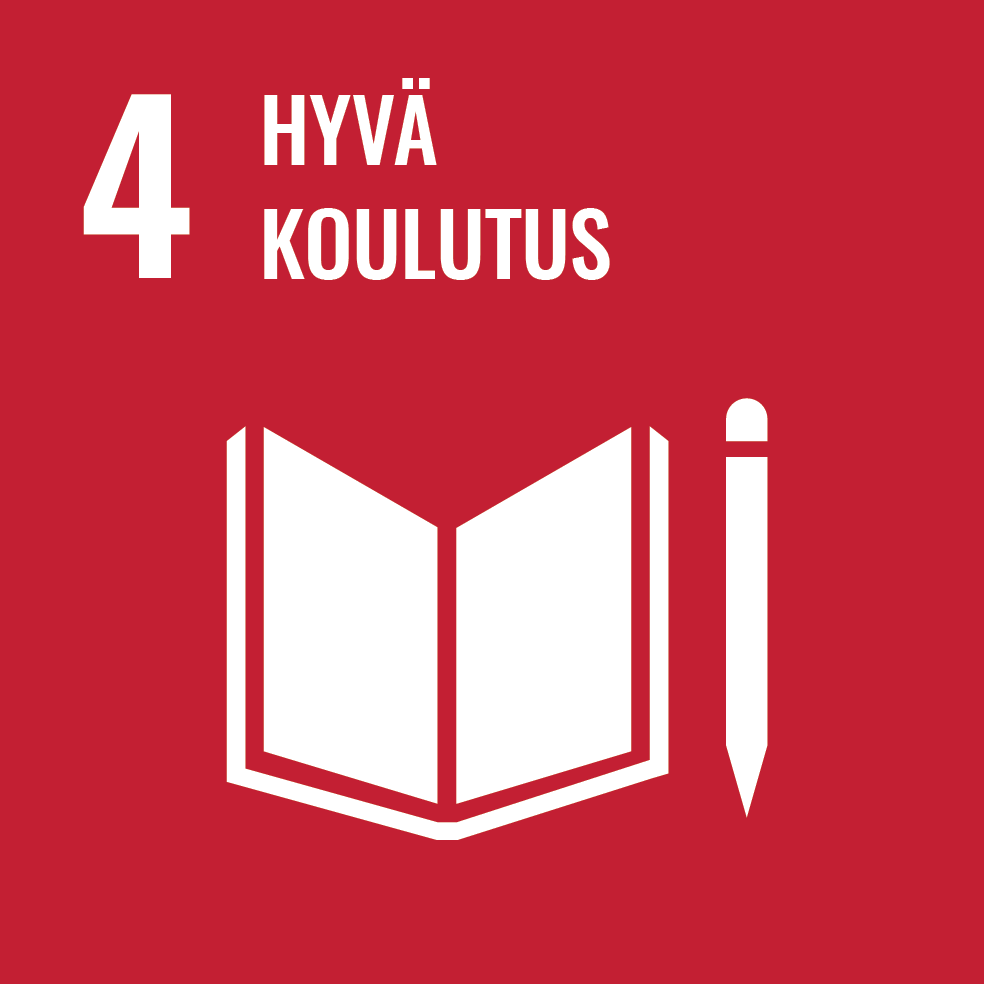 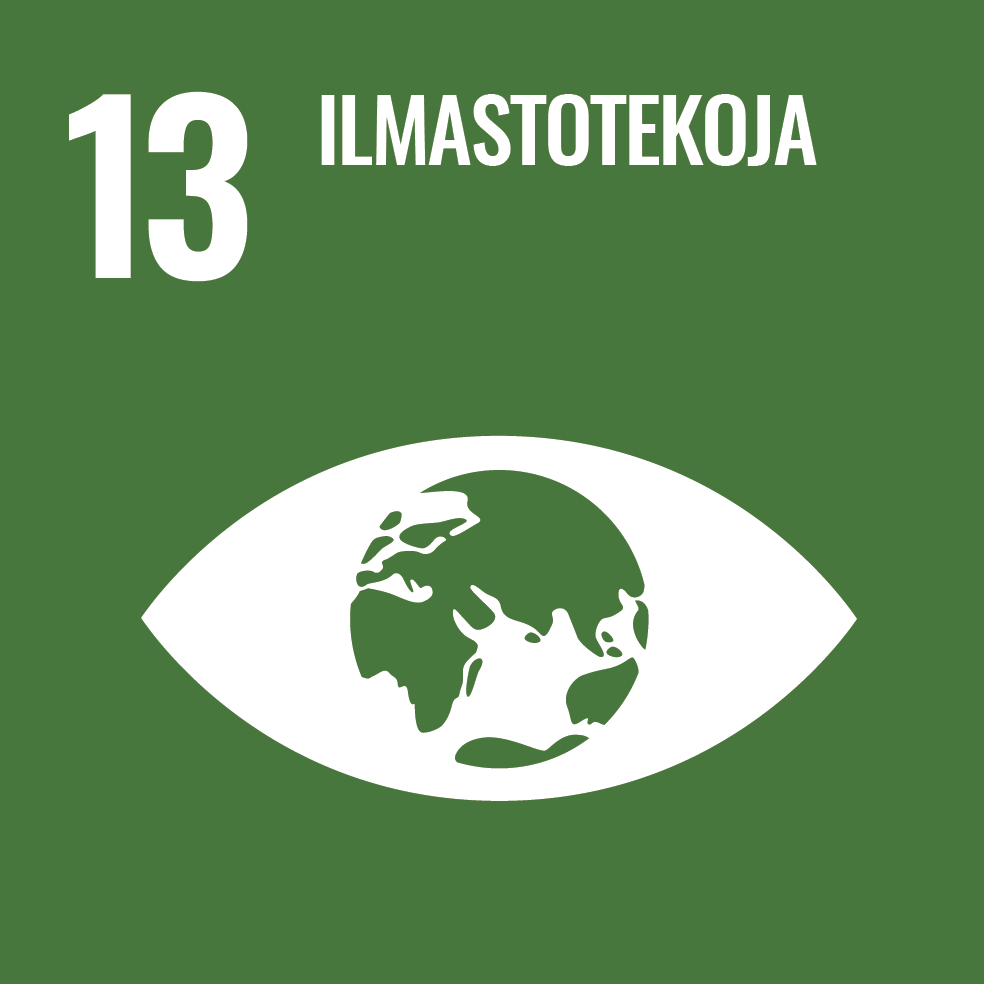 Luomaan taloudellista kasvua epäedullisessa asemassa oleville alueile käyttämällä paikallisia yhteistyökumppaneita.
Pitämään huolta eläimistä ja luonnosta eläinsuojelukäytäntömme mukaisesti.
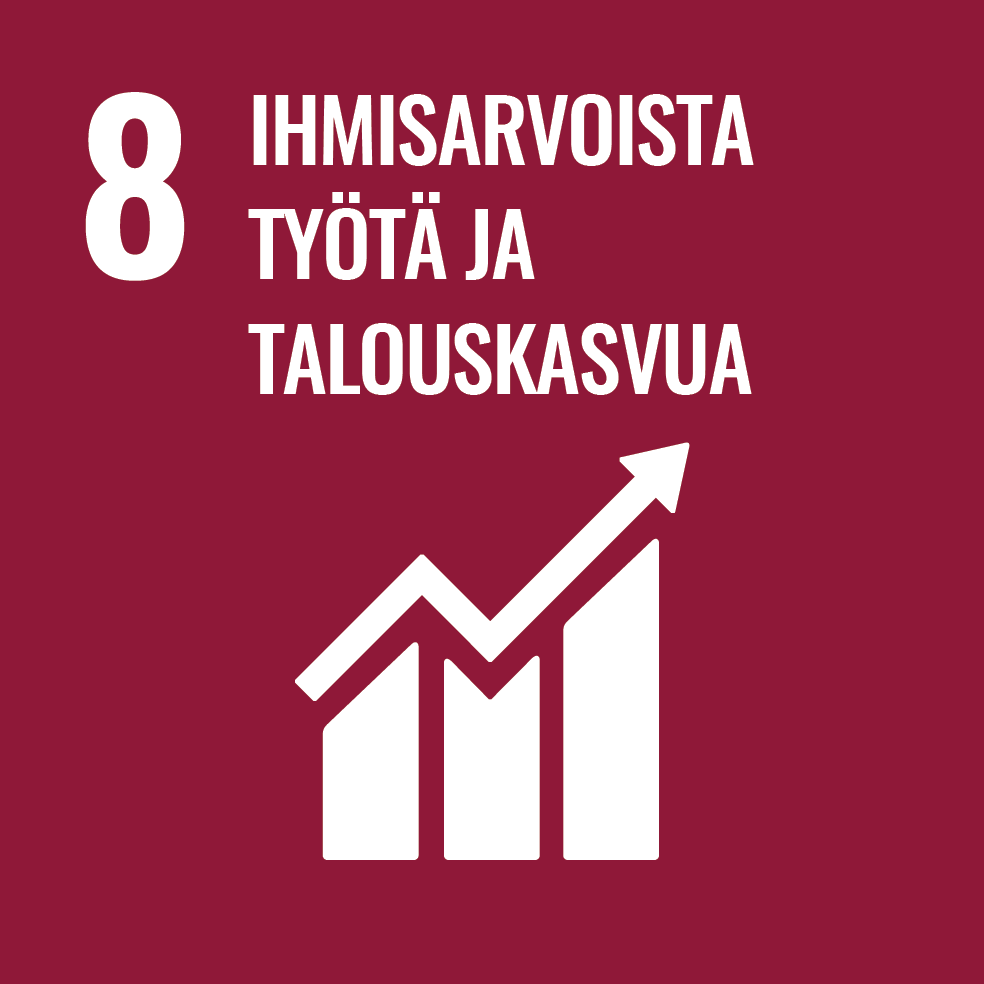 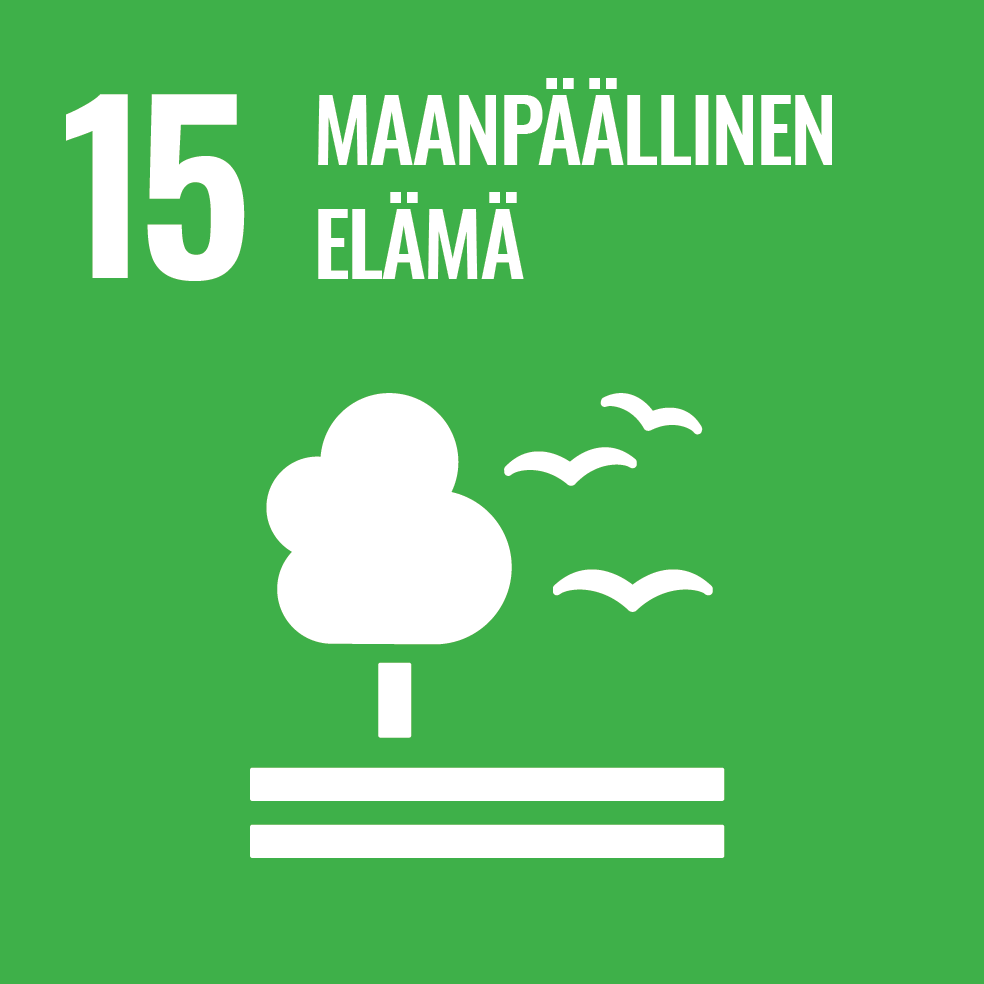 Vähentämään eriarvoisuutta tukemalla erityisen haavoittuvaisessa asemassa olevia paikallisyhteisöjä.
Varmistamaan, että mahdolliset muutokset tapahtuvat yhteistyössä paikallisten kumppaneiden kanssa ja ankkuroidaan paikallisesti
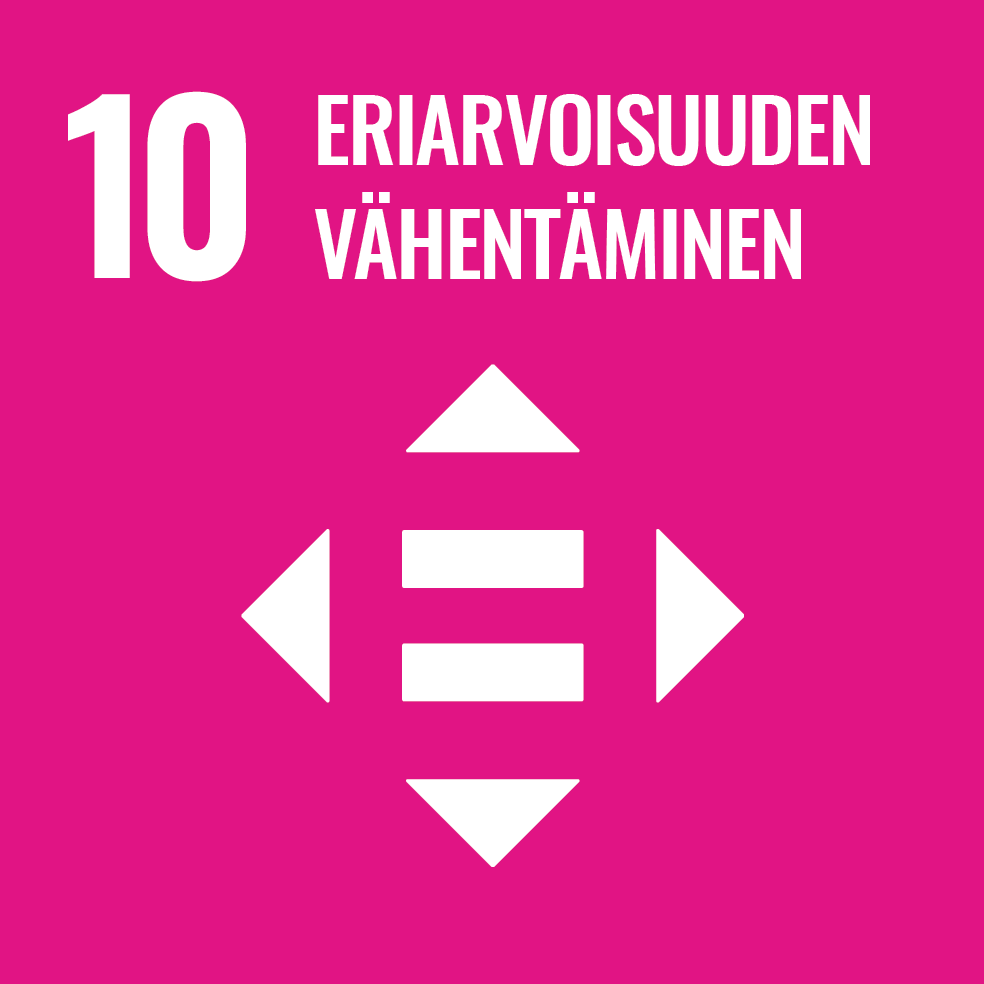 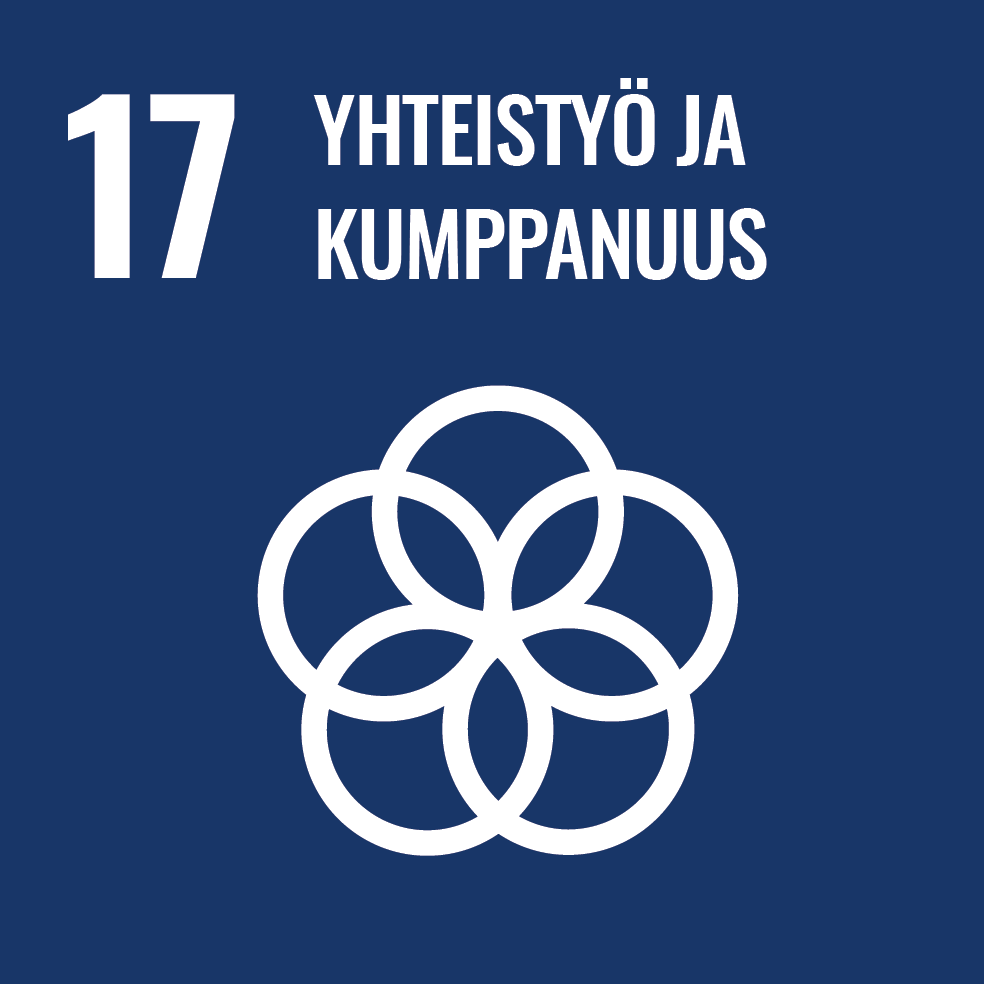 5
Ilmasto ja ympäristö
Osatavoitteitamme ovat muun muassa:

 
Olemme vaihtaneet kaikki sähkösopimuksemme vihreään energiaan kaikissa toimipisteissämme, joissa se on mahdollista. Työmme energiankulutuksen vähentämiseksi jatkuu myös vuoden 2025 jälkeen.

Kestävää energiaa käyttävien kuljetusvälineiden käyttö matkakohteissa on lisääntynyt 50 prosenttia, ja ajokilometrien kokonaismäärä (vuodesta 2019) on vähentynyt 20 prosenttia. 


Vähintään 50 prosenttia matkoistamme tehdään lentoyhtiöillä, joiden päästöjä ja/tai päästöjen vähentämistä koskeva strategia täyttää Pariisin sopimuksen tavoitteet.

 
Valitsemme ainostaan sellaisia hotelleja ja majoituspaikkoja, jotka ovat joko jo saavuttaneet nollapäästötavoitteen tai joilla on realistinen ja konkreettinen suunnitelma saavuttaa se seuraavien viiden vuoden aikana.
Ilmastotavoitteemme ovat yhtäpitäviä Pariisin ilmastosopimuksen kanssa, joka on maailmanlaajuinen tavoite rajata lämpötilan nousu 1,5 asteeseen.
Tavoitteemme ovat:
Omien toimipaikkojemme kasvihuonekaasupäästöjen vähentäminen nollaan vuoteen 2030 mennessä.
Kasvihuonekaasujen kokonaispäästöjen vähentäminen matkoillamme vuoteen 2030 mennessä ja nollapäästöisyys vuoteen 2050 mennessä

Prosessin edesauttamiseksi olemme määrittäneet konkreettisia osatavoitteita, jotka toimivat virstanpylväinä vuoden 2030 kokonaisvähennystavoitetta kohti kulkiessamme. Olemme valmiita mukauttamaan sekä osatavoitteita että toimenpiteitä uusien tietojen perusteella.
2025
2026
2030
Ilmastotavoitteemme ovat kunnianhimoisia, ja siksi olemmekin ylpeitä siitä, että saimme niille vuonna 2023Science Based Targets Initiative4 -sertifioinnin.
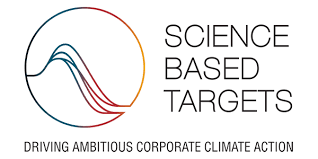 6
4. sciencebasedtargets.org/
ILMASTO JA YMPÄRISTÖ
Osatavoitteiden ja tavoitteiden mittaaminen
Scope 1 kattaa yrityksen omista tiloista, koneista ja ajoneuvoista (esimerkiksi bensiinin, dieselin tai maakaasun poltosta) aiheutuvat suorat päästöt. 
Scope 2 käsittää epäsuorat päästöt, jotka liittyvät yrityksen ostaman energian tuotantoon (esimerkiksi sähkö ja kaukolämpö). 
Scope 3 sisältää kaikki muut yrityksen arvoketjussa syntyvät epäsuorat päästöt (mukaan luettuina tuotantoketjun alkupään hankinnat ja loppupään jätehuolto).
Seuraamme osatavoitteiden ja tavoitteiden toteutumista laatimalla vuosittain ilmastoraportin, jossa mittaamme kasvihuonekaasujen kokonaispäästöjä. 
Käytämme hiilijalanjäljen laskemiseen Greenhouse Gas -protokollaa (GHG)5 , joka on johtava kansainvälinen standardi yritysten kasvihuonekaasupäästöjen mittaamiseen. Noudattamalla kansainvälistä standardia voimme varmistaa tavoitteidemme vertailukelpoisuuden.
GHG-protokollassa kasvihuonekaasupäästöt luokitellaan kolmeen eri luokkaan eli ”scopeen”.
5. https://ghgprotocol.org/
7
ILMASTO JA YMPÄRISTÖ
Ensimmäiset CO2e-vähennykset vuoteen 2030 mennessä saavutetaan lisäämällä energiatehokkuutta omissa toimistoissamme.
Samalla käynnistämme toimenpiteitä matkustamiseen liittyvien päästöjen vähentämiseksi. Keskitymme erityisesti kolmeen osa-alueeseen:
Kansainväliset lennotVaikka emme voi suoraan vaikuttaa kansainvälisten lentojen hiilidioksidipäästöjen vähentämiseen, voimme seurata lentoyhtiöiden päästöjä ja eri yhtiöiden toimia päästöjen vähentämiseksi. Ensimmäinen askel on näiden tietojen kerääminen. Laadimme tietojen perusteella toimintaperiaatteen, jonka mukaan valitsemme ne lentoyhtiöt, joilla on joko alhaisimmat päästöt tai selkeä suunnitelma CO2-päästöjen vähentämiseksi. Tavoitteenamme on ottaa selkeästi määritelty lentokäytäntö käyttöön vuoden 2024 puoliväliin mennessä.
Hotellit matkakohteissaMonet hotelleistamme tekevät jo aktiivisesti työtä kestävän kehityksen edistämiseksi, ja TourCompassin tavoitteena on nopeuttaa tätä prosessia. Ensimmäinen askel on saada selkeä kuva siitä, missä vaiheessa kukin hotelli on kestävän kehityksen matkallaan ja mitä suunnitelmia niillä on hiilidioksidipäästöjen vähentämiseksi tulevaisuudessa. Tämän tiedon avulla voimme asettaa etusijalle työskentelyn niiden hotellien kanssa, jotka ovat päässeet pisimmälle ilmastotavoitteissaan, ja myös tukea muita hotelleja niiden pyrkimyksissä harjoittaa liiketoimintaansa mahdollisimman ilmastoystävällisellä tavalla. Vuonna 2024 olemme asettaneet tavoitteeksi kartoittaa ja arvioida kymmenen suosituimman hotellimme CO2-päästöt.
Kuljetukset matkakohteissaEnsimmäinen tehtävämme on kartoittaa, millä tavoin voimme vähentää kuljetusten määrää ja pituutta. Sen jälkeen laadimme strategian siitä, miten ja missä tahdissa voimme siirtyä muita kuin fossiilisia polttoaineita käyttäviin ajoneuvoihin. Vuonna 2024 tavoitteenamme on korvata automatkat junalla vähintään yhdellä kymmenestä suosituimmasta matkastamme ja järjestää kuljetukset sähköautoilla vähintään yhdessä matkakohteistamme.
Avainluvut
Alla olevassa taulukossa näkyvät TourCompassin avainluvut vuosilta 2019, 2022 ja 2023. Vuodet 2020 ja 2021 on jätetty raportista pois, koska koronaviruspandemian vuoksi luvut eivät anna todellista kuvaa tilanteesta.
Taulukossa näkyvät scope 1 ja 2 -luokkien absoluuttiset päästöt ja scope 1, 2 ja 3 -luokkien absoluuttiset päästöt sekä avainluvut suhteuttetuina asiakasmääriin vuosina 2019, 2022 ja 2023. 
Vuodesta 2019 vuoteen 2023 absoluuttiset päästöt vähenivät 27 prosenttia scope 1 ja 2 -luokkien osalta, kun taas asiakaskohtaiset päästöt näissä luokissa kasvoivat 9 prosenttia. Muutos on pääasiassa seurausta siitä, että toimistoissamme on siirrytty käyttämään vihreää sähköä. 
Samaan aikaan absoluuttiset päästöt scope 1, 2 ja 3 -luokissa vähenivät 23 prosenttia vuodesta 2019 vuoteen 2023, kun taas asiakaskohtaiset päästöt samoissa luokissa kasvoivat 13 prosenttia. Viimeksi mainittu kasvu selittyy osittain Australian tulemisella valikoimaan uutena matkakohteena.
8
ILMASTO JA YMPÄRISTÖ
Paperittomat voucherit Perussa, Ecuadorissa ja Kolumbiassa
Monissa Latinalaisen Amerikan maissa olemme yhteistyössä kumppaniemme kanssa luopuneet perinteisten paperivouchereiden käytöstä. 
Sen sijaan asiakkaamme saavat näihin maihin saapuessaan skannattavan QR-koodin, jonka kautta he pääsevät käyttämään paikallisia vouchereita, tarkistamaan matkasuunnitelmansa ja lukemaan tietoa kohdemaasta.
Vihreää sähköä
1.12.2023 vaihdoimme kaikkien Tanskassa sijaitsevien toimipisteidemme sähköntoimittajaa. Se tarkoittaa, että 100 prosenttia käyttämästämme sähköstä on nyt peräisin uusiutuvista energianlähteistä. Sähkönkulutuksemme hiilidioksidipäästöjen kokonaismäärä vuonna 2024 on siten jopa 90 prosenttia pienempi kuin vertailuvuonna 2019.
9
Eläinten hyvinvointi
Vuonna 2023 jatkoimme eläinten hyvinvointiin liittyvää yhteistyötä World Animal Protection -järjestön kanssa. 
TourCompassin matkoilla ei voi:
Uida vankeudessa elävien delfiinien kanssa
Ratsastaa norsuilla
Paijata leijonia tai gepardeja
Ottaa selfieitä tiikerien kanssa
Nähdä apina- tai karhuesityksiä
Eläinten hyvinvointia koskevan käytäntömme mukaisesti poistimme vuonna 2023 valikoimasta useita päiväretkiä, jotka eivät olleet näiden suuntaviivojen mukaisia, kuten haisukelluksen Etelä-Afrikassa ja Lovinan delfiinisafarit Balilla.
Sen sijaan tuemme vastuullisia, hyvin hoidettuja ja eläinystävällisiä suojelualueita, pelastushankkeita ja kuntoutuskeskuksia, jotka ovat mahdollisuuksien mukaan World Animal Protection -järjestön tunnustamia. Niiden kautta edistämme myös vankeudessa pidettävien villieläinten vapauttamista, sillä tällaisten suojelukeskusten tavoitteena on mahdollisuuksien mukaan palauttaa eläimet niiden luonnolliseen elinympäristöön.
Kun valitset TourCompassin matkan, lisäät osaltasi kysyntää eläinystävällisemmälle matkailulle, joka sekä suojelee eläimiä että tukee työtä suojelualueilla ja pelastus- ja kuntoutuskeskuksissa.
Yksi tavoitteistamme vuodelle 2024 on keskittyä entistä enemmän luonnon monimuotoisuuteen ja uhanalaisten ekosysteemien suojeluun.
10
ELÄINTEN HYVINVOINTI
HIGHLIGHT
Kapama Private Game Reserve, Etelä-Afrikka
Vuonna 1986 eteläafrikkalainen maanviljelijä Johann Roode osti palan maata Limpopon maakunnasta Krugerin kansallispuiston läheltä. Maapläntillään hänen oli tarkoitus kasvattaa karjaa, mutta siitä ei tullut mitään. Taudit ja (erityisesti) petoeläimet karsivat karjakantaa rankalla kädellä, ja pian kävi selväksi, ettei alue soveltunut karjankasvatukseen. Petoeläimet sen sijaan viihtyivät alueella hyvin, ja Roode päättikin perustaa karjatilan sijasta yksityisen riistansuojelualueen.
Tarina voisi hyvin päättyä tähän, mutta todellisuudessa se oli vasta alkanut.
Roode osti enemmän ja enemmän maata, ja riistansuojelualue kasvoi kasvamistaan. Kapama Private Game Reserve perustettiin samana vuonna (1993) kun Nelson Mandela ja F. W. de Klerk saivat Nobelin rauhanpalkinnon.
Kestävä kehitys on monella tapaa Kapaman tarinan ydin, ja siitä lähtien kun Roode osti ensimmäisen maapalansa, hankkeet ovat vain kasvaneet – sekä määrällisesti että vaikutuksiltaan.
Jo alkuvaiheessa huomattiin, että luonnon ja villieläinten suojelemiseksi oli tärkeää saada paikalliset asukkaat mukaan toimintaan. Kapama onkin käynnistänyt monenlaisia hankkeita, jotka vahvistavat paikallisen yhteisön taloutta. Ne tarjoavat koulutusta, luovat työpaikkoja ja auttavat tulevia sukupolvia oppimaan lisää ympäristöstä, luonnonsuojelusta, biologisesta monimuotoisuudesta jne.
Lodge on asentanut jättimäisen aurinkopaneelijärjestelmän, jätteet lajitellaan tunnollisesti, jätevesi kierrätetään ja ruoka ostetaan ensisijaisesti paikallisilta maanviljelijöiltä, jolloin sekä vältytään pitkiltä kuljetuksilta että tuetaan paikallisyhteisöä. Kapama ottaa jalanjälkensä huomioon – ja siten myös SINUN jalanjälkesi, kun vierailet lodgella.
Vierailla on mahdollisuus käydä jossakin Kapaman tukemista kouluista tai tukea hankkeita muuten. Kysy lisää lodgella!
11
Sosiaalinen vastuu
Matkatoimistona teemme päivittäin valintoja suunnitellessamme matkaohjelmia.  
Läsnäolomme eri matkakohteissa antaa meille mahdollisuuden vaikuttaa asioihin. Teemme aktiivisia valintoja sen suhteen, mitä hotelleja käytämme, minkä yhteistyökumppaneiden kanssa teemme yhteistyötä ja mitä retkiä tarjoamme asiakkaillemme. 
Työskentelemme määrätietoisesti valitaksemme tuotteita, jotka jättävät myönteisen jäljen matkakohteisiimme.
Seulomme jatkuvasti tuotteitamme ja tarkennamme vaatimuksia, joita asetamme yhteistyökumppaneillemme. 
Tavoitteenamme on myös lisätä suoraa tukea erityisen haavoittuvilla alueilla. Teemme joka päivä tavoitteellista työtä kartoittaaksemme ja kehittääksemme hankkeita, joiden kautta voimme edistää myönteistä muutosta. 
Tämän työn havainnollistamiseksi perustimme vuonna 2023 sivustollemme uuden kestävän kehityksen osion, jossa esittelemme eri hankkeita:
www.tourcompass.fi/kestavyys
12
SOSIAALINEN VASTUU
HIGHLIGHT
The Rainforest Eco Lodge, Sri Lanka
The Rainforest Eco Lodge sijaitsee keskellä vehreää srilankalaista teeviljelmää.
Lodge on saanut alkunsa Sri Lankan hallituksen ja USAID:n yhteistyöstä Sri Lankan matkailun edistämiseksi. 
The Rainforest Eco Lodge on Sri Lankan ainoa, Aasian neljäs ja koko maailman viides LEED Platinum -sertifioitu majoituspaikka. Se tarkoittaa, että lodge on rakennettu erityisten ympäristövastuullisten suositusten mukaisesti, mikä takaa, ettei sen rakentaminen ole tuhonnut tai häirinnyt sademetsän elinympäristöä eikä paikallista yhteisöä, joka koostuu 30 perheestä. Kaikki paikalliset perheet työskentelevät teeplantaasilla.
Ennen Rainforest Eco Lodgen rakentamista perheet elivät erittäin huonoissa oloissa. Hotellin johto päätti, että lodge menestyisi vain, jos paikallisen yhteisön elinoloja parannettaisiin ja heille tarjottaisiin enemmän ja parempia mahdollisuuksia. Siksi heille päätettiin rakentaa vanhan kylän läheisyyteen uusi kylä, jossa on paremmat asuintilat, saniteettitilat, sähköt ja puhdas juomavesi, jonka rahoittaa Rainforest Eco Lodge. Kylän lapsille rakennettiin myös uusi koulu, jonka opettajien palkat maksaa The Rainforest Eco Lodge. Joka maanantai oppilaat saavat ilmaisen lounaan, ja joka keskiviikko hotellin johto opettaa lapsille englantia.
The Rainforest Eco Lodgen tavoitteena on, että sen ”community outreach” -ohjelma kehittyy ajan mittaan ja laajenee kattamaan entistäkin useampia toimenpiteitä, joiden tavoitteena on parantaa paikallisen yhteisön elinoloja.
Vihreä energia ja ympäristöystävälliset ratkaisut ovat tärkeä painopistealue The Rainforest Eco Lodgessa, joka pyrkii pienentämään ympäristöjalanjälkeään muun muassa jätevesien käsittelyllä. Myös hiilidioksidipäästöjä vähennetään aurinkopaneelien avulla.
13
SOSIAALINEN VASTUU
HIGHLIGHT
Lost City -vaellus, Kolumbia
Yksi Latinalaisen Amerikan kiehtovimmista esikolumbiaanisista rauniokaupungeista eli vaikuttava Ciudad Perdida -kompleksi, joka tunnetaan ehkä paremmin nimellä Lost City eli Kadonnut kaupunki, sijaitsee Kolumbiassa.
Taironakansa rakensi kaupungin noin vuonna 800 eaa., ja se hylättiin samoihin aikoihin kun espanjalaiset siirtolaiset saapuivat Kolumbiaan. Kaupunki oli satojen vuosien ajan unohdettu ja viidakon peitossa, kunnes joukko aarteenmetsästäjiä löysi sen uudelleen vuonna 1972. Kadonneesta kaupungista peräisin olevia esineitä löytyi toreilta eri puolilta maata, ja Colombian Institute of Anthropologyn arkeologit päättivät lähteä selvittämään, mistä aarteet olivat peräisin – ja löysivät tiensä kadonneeseen kaupunkiin. Siitä lähtien Ciudad Perdida/Lost City on ollut arkeologisen instituutin alaisuudessa, mikä on mahdollistanut kohteen suojelun ja restauroinnin.
Kolumbian armeijan ja oikeistolaisten puolisotilaallisten ryhmien väliset taistelut vaikuttivat rauniokaupunkia ympäröiviin seutuihin useiden vuosien ajan, mutta vuodesta 2005 lähtien alue on ollut turvallinen ja turistit ovat palanneet sinne.
Vuodesta 2009 lähtien kansalaisjärjestö Global Heritage Fund on tehnyt tiivistä yhteistyötä Kolumbian hallituksen ja Lost Cityn lähellä sijaitsevien paikallisyhteisöjen kanssa alueen säilyttämiseksi ja sen varmistamiseksi, että esimerkiksi matkailusta saatavat tulot palautuvat paikallisyhteisölle. GHF neuvoo ja kouluttaa paikallisia heimoja siinä, miten alue voidaan parhaiten säilyttää jälkipolville. Tämä tarkoittaa sitä, että nykyään Lost Cityssä ei voi vierailla ilman opasta. Kaikki oppaat kuuluvat johonkin paikalliseen heimoon, ja vaellusreitin varrella sijaitsevat majoituspaikat ovat alueen eri heimojen omistuksessa ja hallinnassa.
Matkastasi saatavat tulot palautuvat takaisin paikallisyhteisölle, joka hyötyy niistä työpaikkojen, koulujen, terveydenhuollon jne. muodossa.
14
SOSIAALINEN VASTUU
HIGHLIGHT
Moshi Kids Center, Tansania
Tansania on asukaskohtaisella tulotasolla mitattuna yksi maailman köyhimmistä maista.
Kansalaisjärjestö Zara Charity tekee kovasti töitä Moshi Kids Centerissä antaakseen vähävaraisista perheistä tulevien lasten koulunkäynnille hieman paremman alun. Zara Charity etsii perheitä, joilla ei ole varaa tai tarvittavaa kokemusta järjestää lastensa koulunkäyntiä, ja tarjoaa näiden perheiden lapsille ilmaisen esikouluohjelman, jossa lapset saavat aterian, vaatteita ja mahdollisuuden opetella koulunkäyntiä.
Esikoulun jokapäiväisenä tavoitteena on tarjota lapsille mahdollisuus. He saavat ruokaa ja vaatteita – ja mahdollisuuden parantaa elämäänsä. Pidemmän aikavälin tavoitteena on kehittää lapsille "sponsor-ships”-järjestelmä, jonka avulla he voivat päästä OIKEAAN kouluun ja saada kunnon koulutuksen.
Me TourCompassilla tuemme koulua kiinteällä kuukausittaisella summalla, joten voit tukea koulun toimintaa jo ostamalla matkasi meiltä.
Jos majoitut Springlands-hotellissa Moshissa esimerkiksi Kilimanjarolle kiipeämisen yhteydessä, voit halutessasi vierailla esikoulussa, joka sijaitsee kivenheiton päässä hotellista. Voit tuoda mukanasi vaatteita ja leluja lapsille tai pyytää kyydin torille, josta voit ostaa ruokaa lahjoitettavaksi.
15
Ihmisten hyvinvointi
Tämä voi kuulostaa itsestäänselvyydeltä, mutta se on silti syytä sanoa ääneen: haluamme toimia oikein sekä omaa liiketoimintaamme että omia työntekijöitämme ja niitä ihmisiä kohtaan, joiden kanssa teemme yhteistyötä eri puolilla maailmaa. 
Me myymme unelmia. Unelmia, jotka voivat toteutua vain ihmiskontaktien kautta. Nämä kontaktit syntyvät meidän ja asiakkaidemme välille, meidän ja yhteistyökumppaneidemme välille, ja lopulta myös asiakkaidemme ja yhteistyökumppaneidemme välille. 
Suhtaudumme tähän vakavasti, ja siksi yhteistyökumppanimme ovat meille juuri sitä: kumppaneita. 
Olemme kaikki samassa veneessä.
Noudatamme ”code of conduct” -käytännesääntöä, jonka kaikki yhteistyökumppanimme ovat allekirjoittaneet. Käytännesääntömme perustuvat YK:n Global Compactin kymmeneen ihmisoikeuksiin, työelämään, ympäristöön ja korruption vastaisuuteen liittyvään periaatteeseen.
16
IHMISTEN HYVINVOINTI
HIGHLIGHT
Oppaiden ja kantajientyöolosuhteet, Kilimanjaro
Ammattitaitoiset oppaat ja kantajat ovat erittäin tärkeässä roolissa Afrikan korkeimman vuoren huipun saavuttamisessa. Myös tästä syystä meille on tärkeää, että oppaiden ja kantajien työolosuhteet ja -ehdot ovat asianmukaiset.
On olemassa useita eri järjestöjä, joiden tehtävänä on varmistaa, että kantajilla on asianmukaiset työolosuhteet. Yksittäiset matkanjärjestäjät valitsevat itse, minkä järjestön kanssa he tekevät yhteistyötä. Suurimpia järjestöjä ovat Tanzania Porters Organization, Kilimanjaro Porter Assistance Project ja Mount Kilimanjaro Porters Society.
Tansanialainen yhteistyökumppanimme on KIATO – Kilimanjaro Association Of Tour Operators -järjestön ja Mount Kilimanjaro Porters Society (MKPS) -järjestön jäsen. Mount Kilimanjaro Porters Society on yksi Tansanian vanhimmista ja suurimmista kantajien ammattijärjestöistä. Tämä tarkoittaa, että kaikki Kilimanjarolla käyttämämme kantajat ovat MKPS:n jäseniä.
MKPS on kantajien itsensä perustama riippumaton järjestö, jonka tavoitteena on parantaa oppaiden ja kantajien työehtoja ja -oloja.
Tansanian lain mukaisesti Kilimanjaron kantajat saavat vähintään minimipalkan, ja MKPS:n jäsenyys varmistaa, että kantajan saama todellinen palkkio on suurempi kuin minimipalkka. MKPS:n ansiosta kaikki kantajat saavat myös päivittäin kolme ateriaa, asianmukaiset vaatteet (takit, kengät, käsineet ym.), teltat, makuupussit, makuualustat jne. Lisäksi järjestö on sopinut yksittäisen kantajan kantamuksen enimmäispainosta ja järjestänyt kaikille kantajille sairausvakuutuksen. Kantajat saavat myös ensiapukoulutusta, englannin kielen opetusta ja opastusta esim. pankkitilin avaamiseen. MKPS:n kantajat puolestaan sitoutuvat keräämään roskia Kilimanjaron reittien varsilta kaksi kertaa vuodessa. 
MKPS on sataprosenttisesti tansanialainen järjestö.
17
People & Culture
Me TourCompassilla pidämme kunnia-asiana vahvaa yrityskulttuuria ja hyvää työntekijätyytyväisyyttä. 

Siksi vuonna 2023 käynnistimme useita hankkeita, joiden tarkoituksena on varmistaa työntekijätyytyväisyys ja säilyttää vahva kulttuurimme.
Näihin hankkeisiin kuuluvat muun muassa:

People & Culture Managerin palkkaaminen 

Neljännesvuosittainen työntekijäkysely, jossa työntekijöillä on mahdollisuus antaa yritykselle ja johdolle nimettömästi pisteitä useiden eri tekijöiden perusteella.

Neljännesvuosittain järjestettävä People and Culture -foorumi, jossa johto kokoontuu arvioimaan viimeisintä tyytyväisyyskyselyä ja käynnistämään uusia aloitteita henkilöstön sitoutumisen vahvistamiseksi. 

Olemme ylpeitä siitä, että koko vuoden aikana tekemämme tyytyväisyyskyselyt antoivat kokonaisarvosanaksi 4,3 pistettä viidestä – ja että peräti 92 prosenttia vastanneista työntekijöistä kertoi voivansa kuvitella olevansa osa TourCompass-tiimiä vielä kahden vuoden kuluttua.
18
Tavoitteet vuodelle 2024
Vuonna 2024 panostamme luonnollisesti edelleen neljään painopistealueeseemme: 
Ilmasto ja ympäristö: hiilidioksidipäästöjen vähentäminen matkojen yhteydessä 
Sosiaalinen vastuu: paikallisyhteisöjen tukeminen
Vastuu luonnosta: eläinten hyvinvoinnin edistäminen
Hallinto: hyvä toimintakulttuuri, mukaan lukien lainsäädännön ja yleisten moraalisääntöjen noudattaminen

Tavoitteenamme on lisätä listaan viides kohta: luonnon monimuotoisuus. Se on selkeästi asia, joka tähänastisesta kestävän kehityksen työstämme vielä puuttuu.  
Yksi tärkeimmistä tavoitteistamme vuodelle 2024 on kasvattaa tukemiemme hankkeiden määrää eri puolilla maailmaa. Uskomme, että meillä on ainutlaatuinen tilaisuus edistää sekä ympäristönsuojelua että myönteistä sosiaalista kehitystä kohdemaissamme.
Uskomme, että matka voi olla myönteinen kokemus sekä matkailijoille että matkaan liittyvien elämysten tarjoajille. Tavoitteenamme on jatkuvasti lisätä tukemiemme hankkeiden määrää – erityisesti sellaisten hankkeiden, joilla on suuri merkitys paikallisyhteisöille.
Työskentelemme myös määrätietoisesti uuden lentokäytännön laatimiseksi. Teemme yhteistyötä monien lentoyhtiöiden kanssa, ja eri lentoyhtiöiden strategioiden kartoittaminen vaatii paljon työtä. 
Lisäksi pyrimme vuoden 2024 aikana kartoittamaan 10 myydyimmän hotellimme päästöt, korvaamaan automatkat junamatkoilla vähintään yhdellä kymmenestä myydimmästä matkastamme sekä järjestämään kuljetukset sähköautoilla vähintään yhdessä kohteessa.
Odotamme jo innolla tulevaa vuotta!
19
Tavoitteet vuodelle 2024
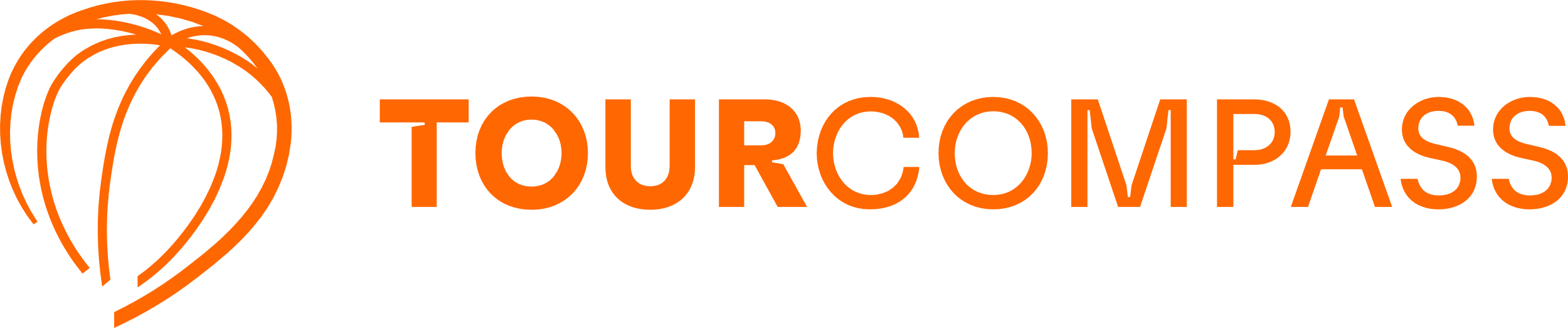